AIT Lighting Spectra
Chris Elvidge
AIT Nighttime Remote Sensing
Lecture 6 a
January 18, 2024
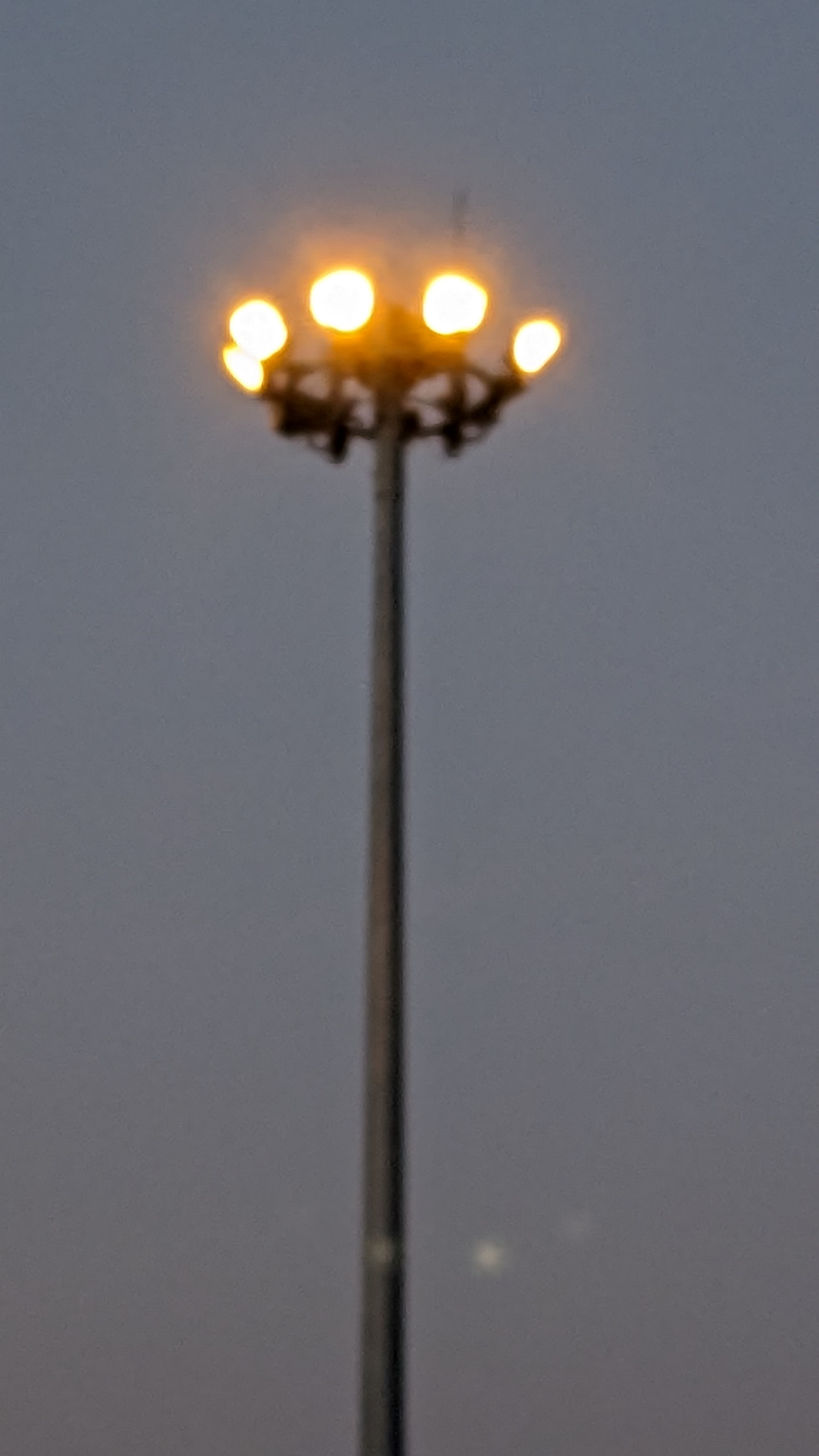 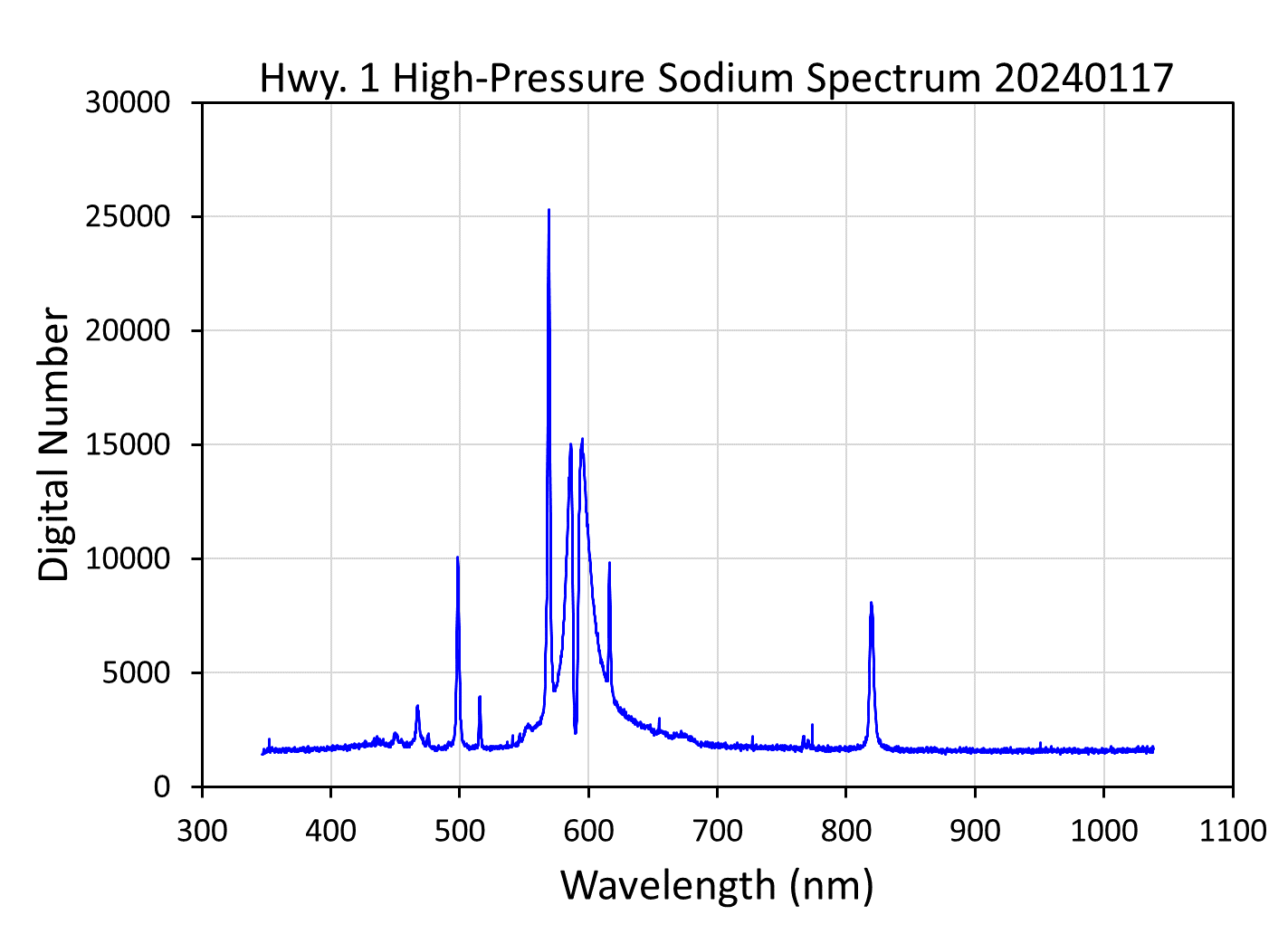 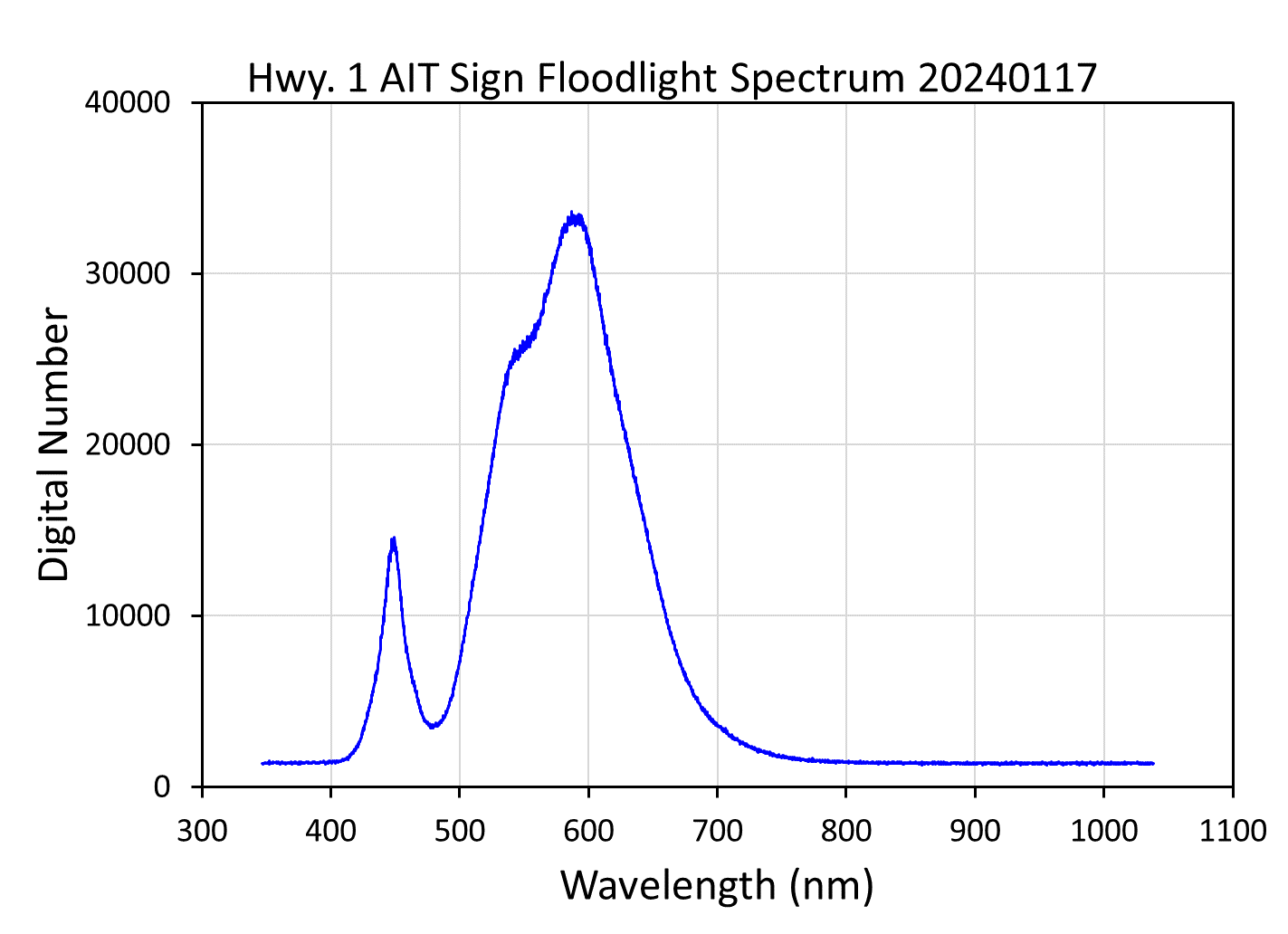 Hwy. 1 AIT Sign Floodlight
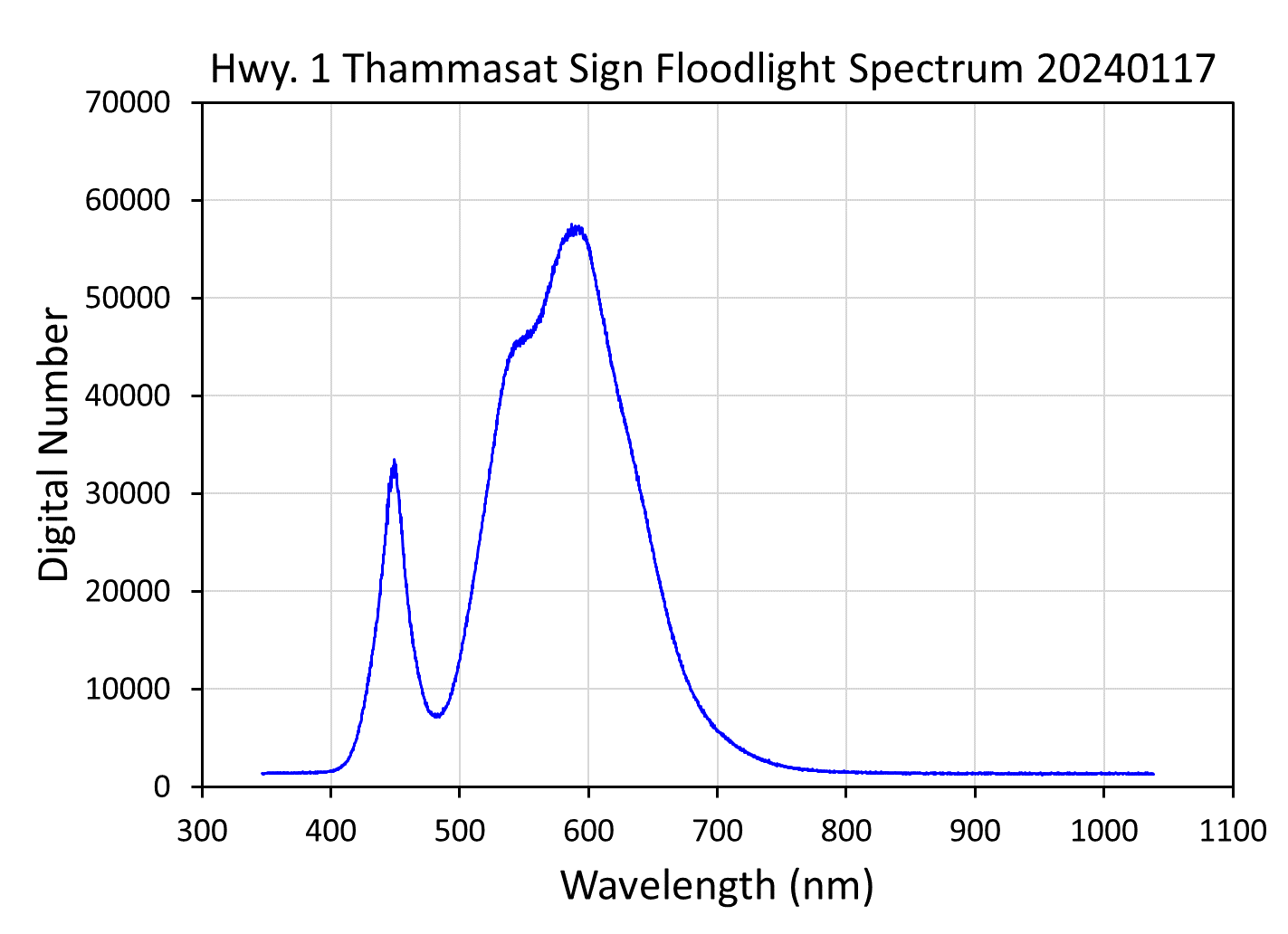 Hwy. 1 Thammasat Sign Floodlight
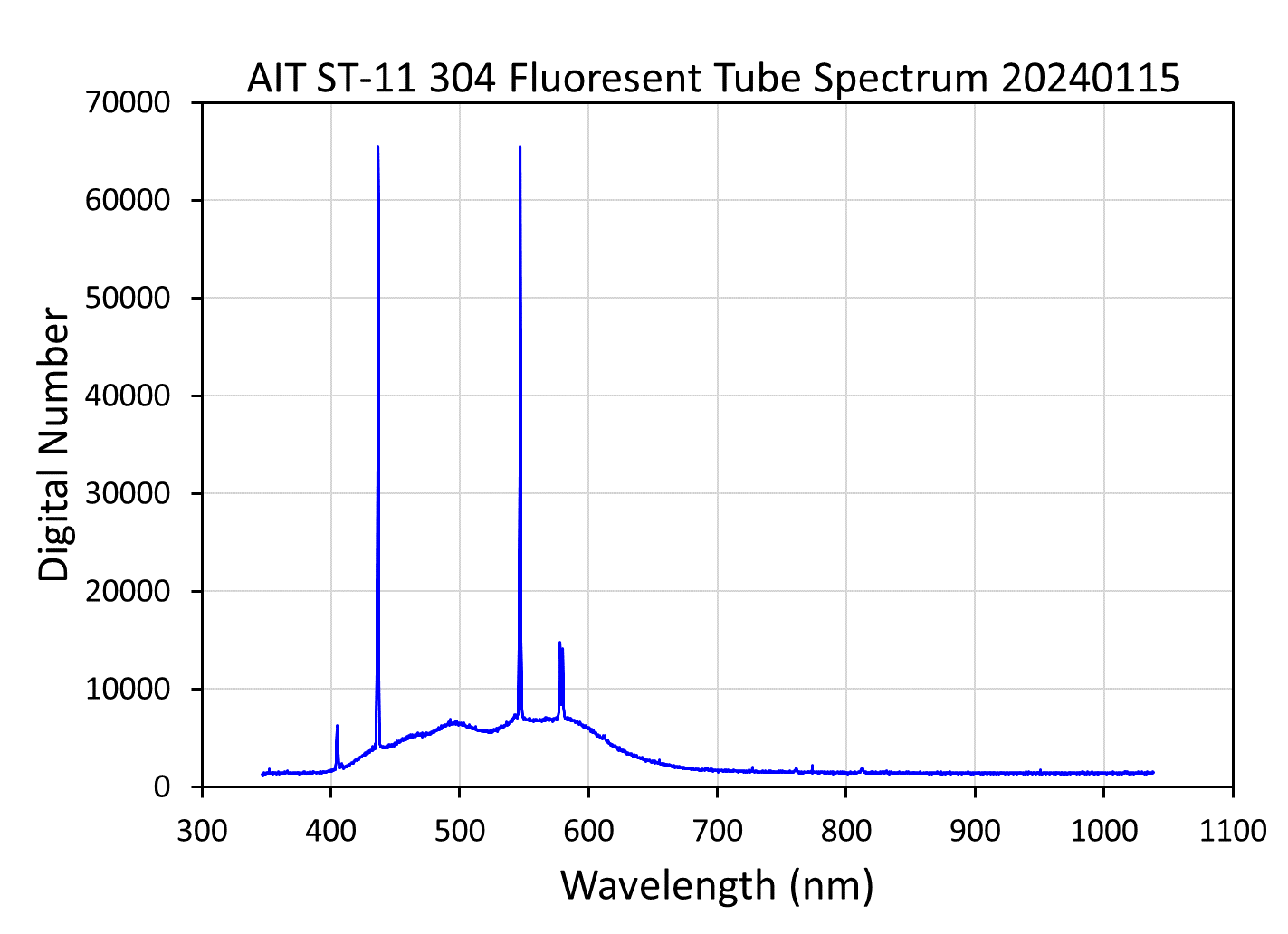 AIT ST-11 304 Fluorescent Tube Lights
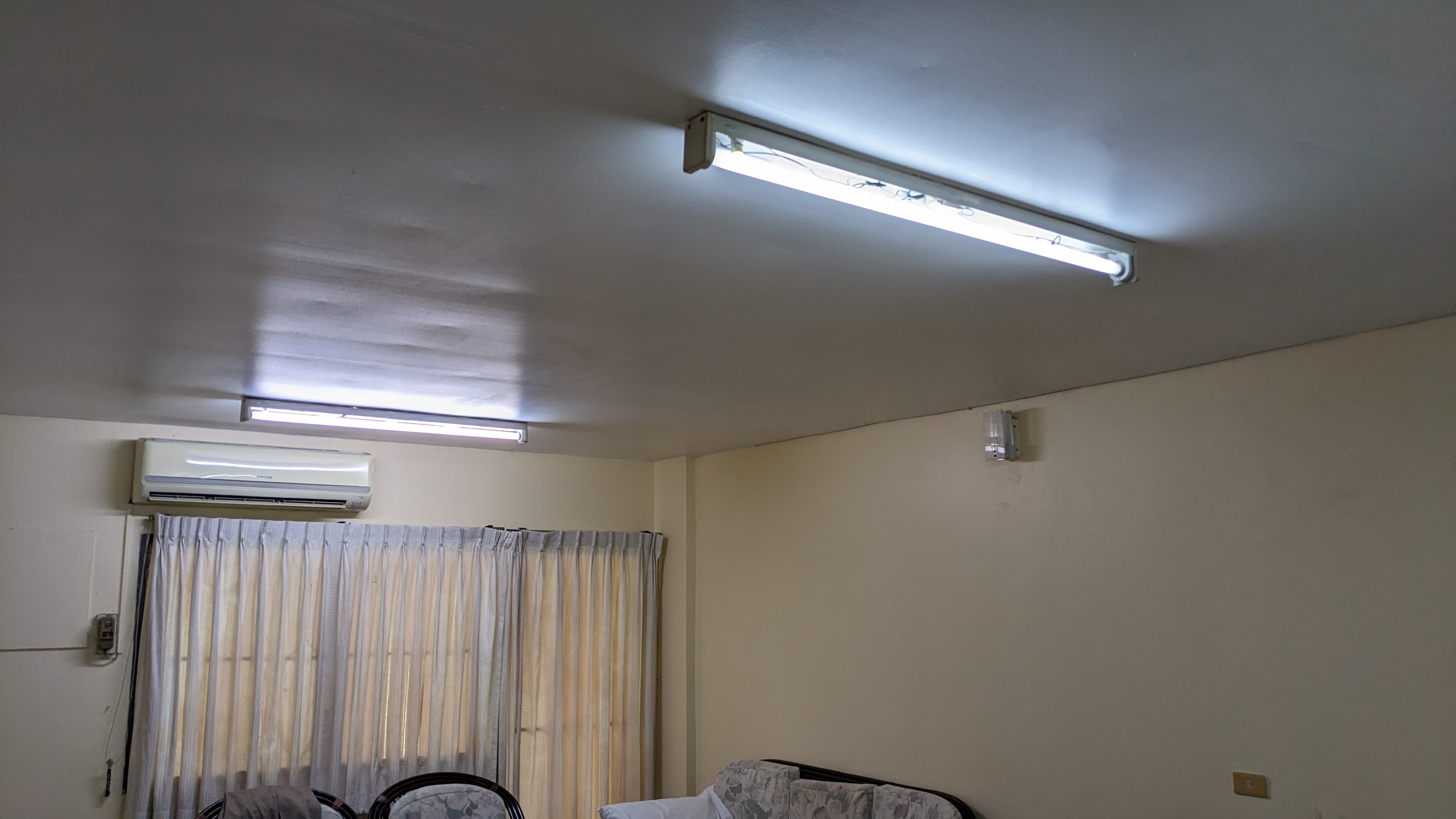 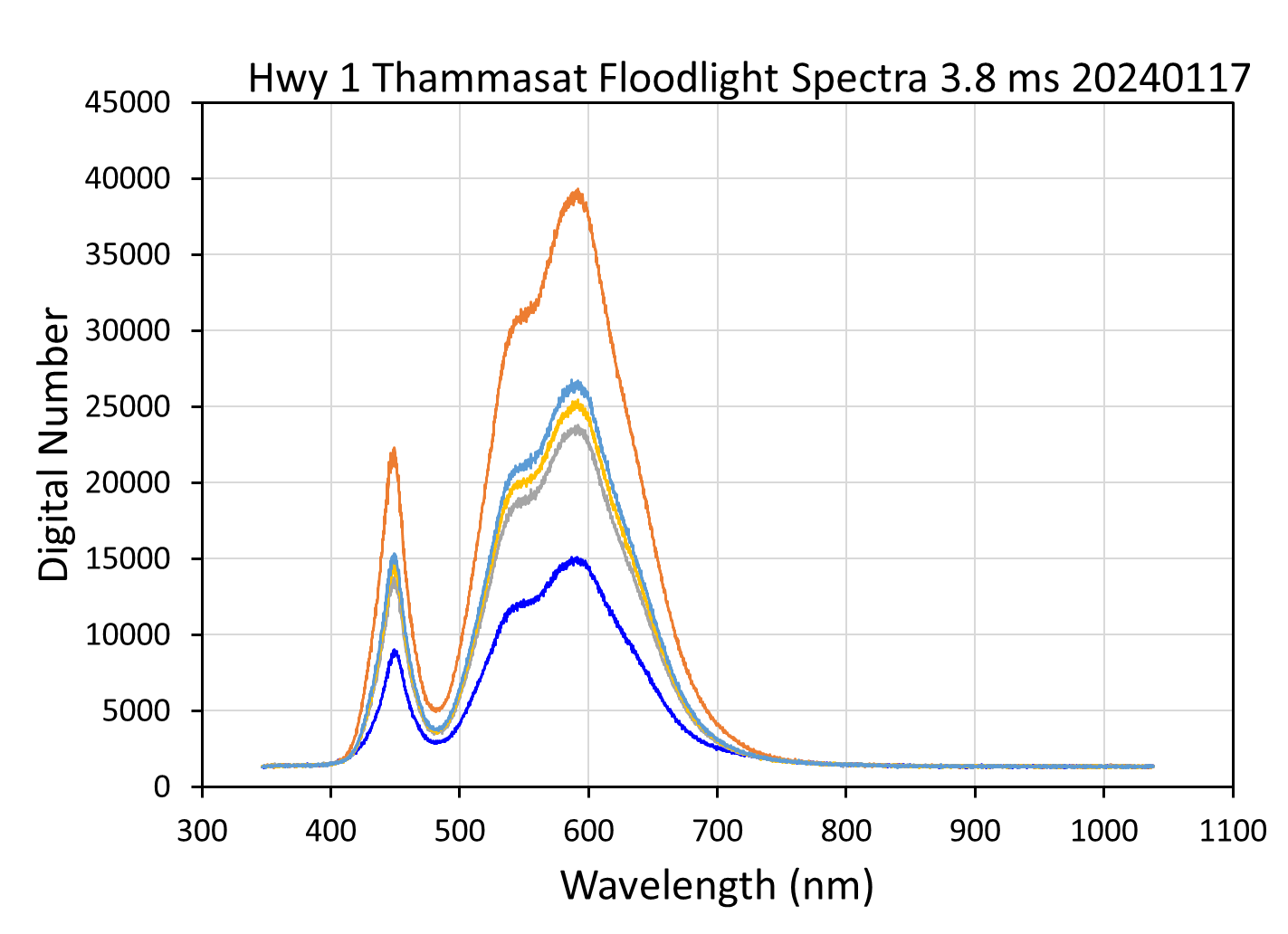